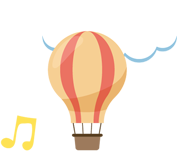 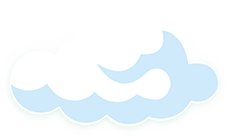 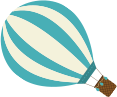 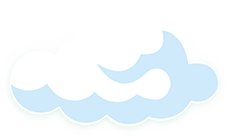 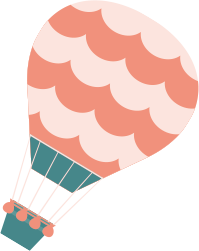 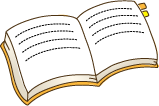 Unit 8: What subjects do you have today?
Lesson 3
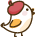 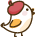 Teacher: Ngoc Khue
Objectives
- Use the words and phrases related to the School subjects.
  - Pronounce the sounds of the letters “ct ” and “cts”.
Mục đích bài học:
Sử dụng các từ và cụm từ liên quan đến chủ đề các môn học ở trường học.
Phát âm chính xác 2 âm sau: “ct” và “cts”.
Table of contents
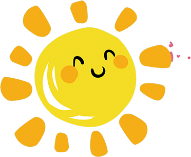 01
02
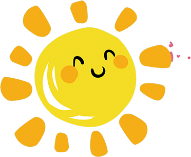 Phonics
Warm Up
03
04
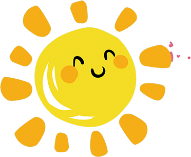 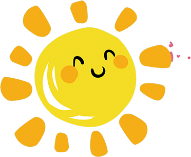 Homelink
Practice
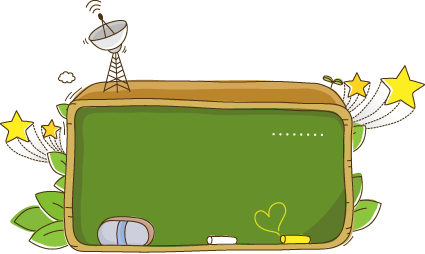 01. Warm Up
Write the names of the subjects.
A. Let’s play
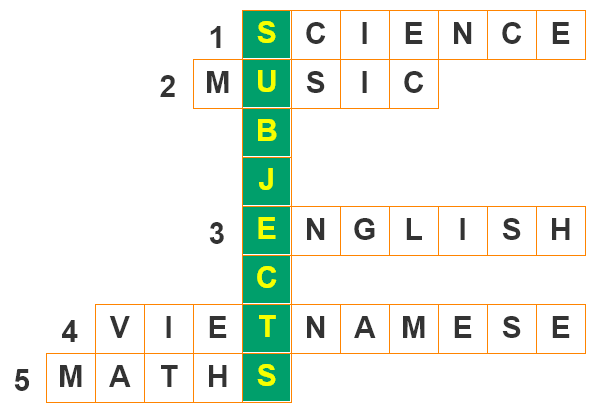 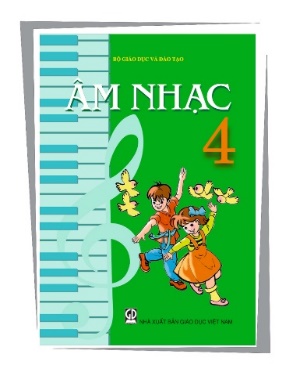 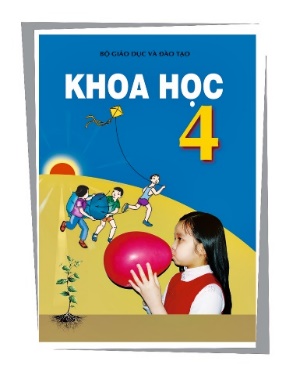 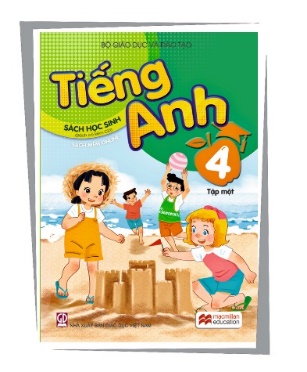 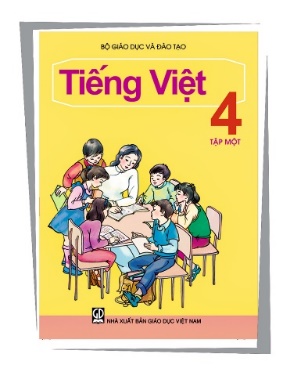 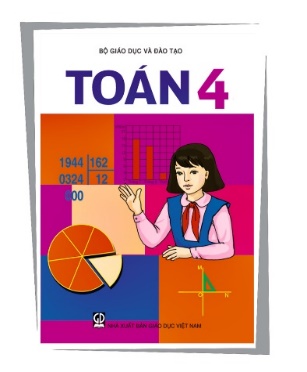 Structures:
Hỏi và trả lời khi nào bạn có môn này:
When do you have ____________?
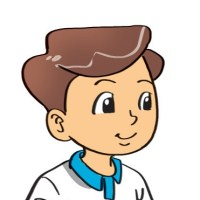 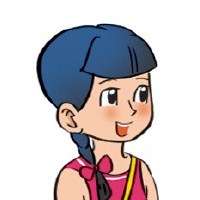 I have it on _______.
+ thứ
+ môn học
(Tớ có vào thứ ______.)
(Khi nào bạn có môn__?)
Hỏi và trả lời ai dạy bạn môn học nào đó:
Who is your _________ teacher?
+ môn học
It’s Mr./Miss 
__________.
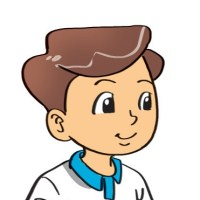 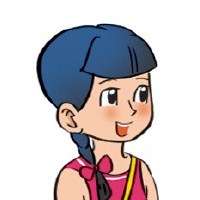 + tên giáo viên
(Ai là giáo viên môn ____?)
(Đó là thầy/cô ____)
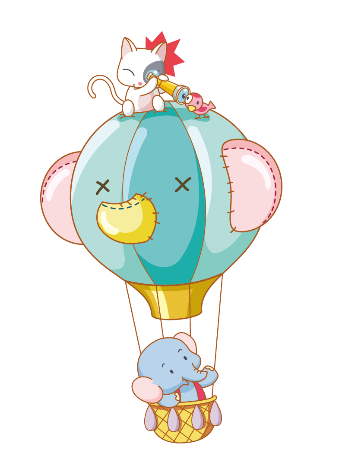 Let’s talk
What subjects do you 
have today?
I have _________.
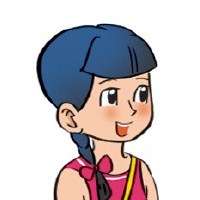 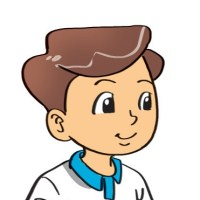 When do you have ________?
I have it on _____.
Who is your ______ teacher?
It’s ________.
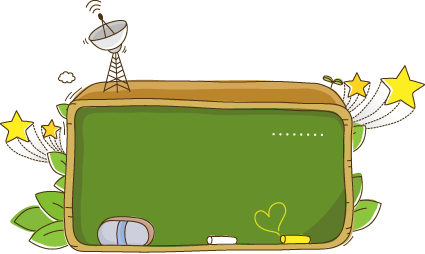 02. Phonics
1. Listen and repeat.
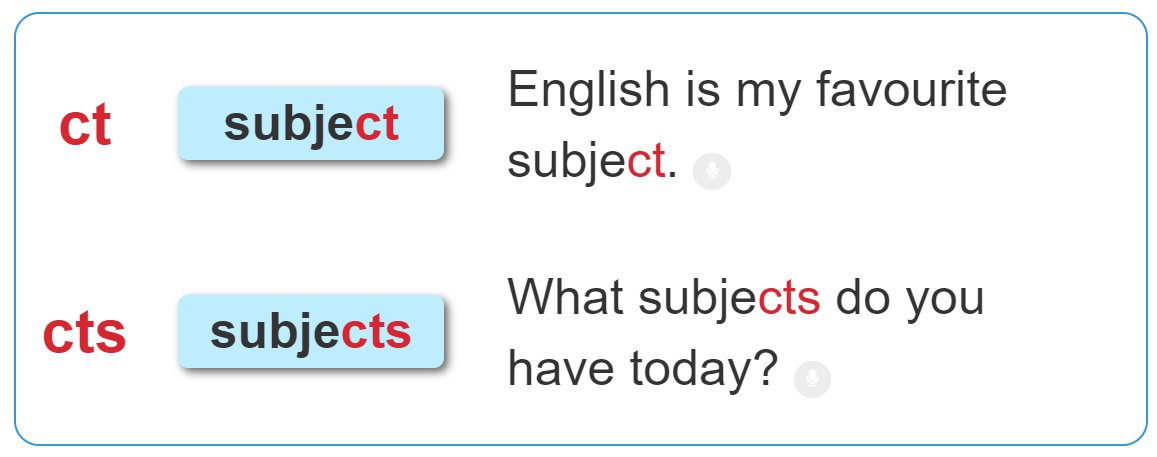 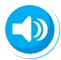 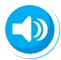 2. Listen and tick. Then write and say aloud
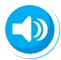 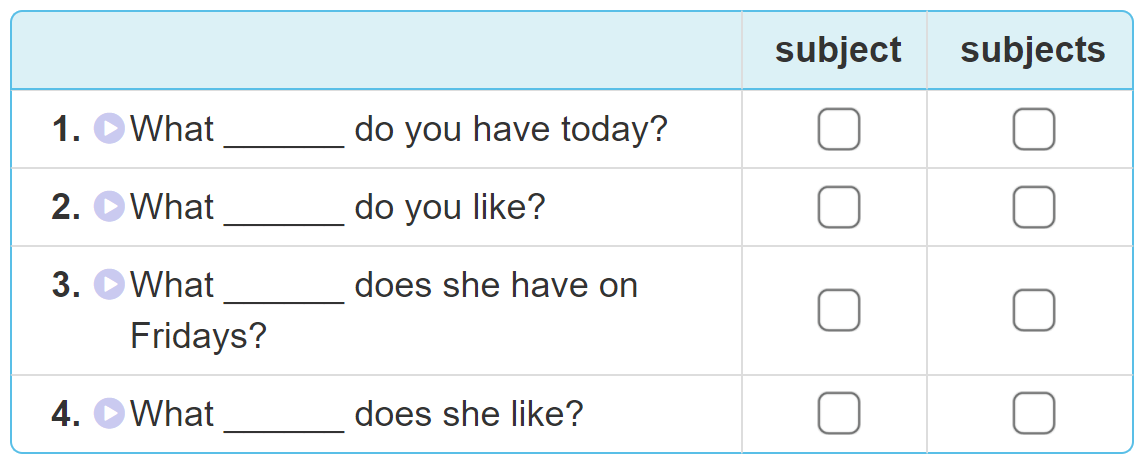 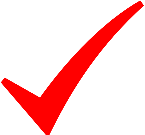 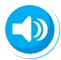 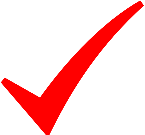 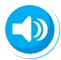 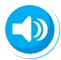 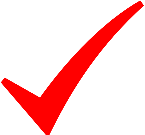 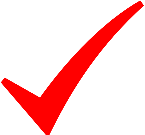 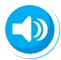 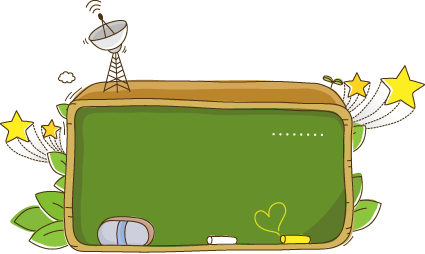 03. Practice
3. Let’s chant
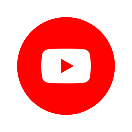 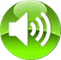 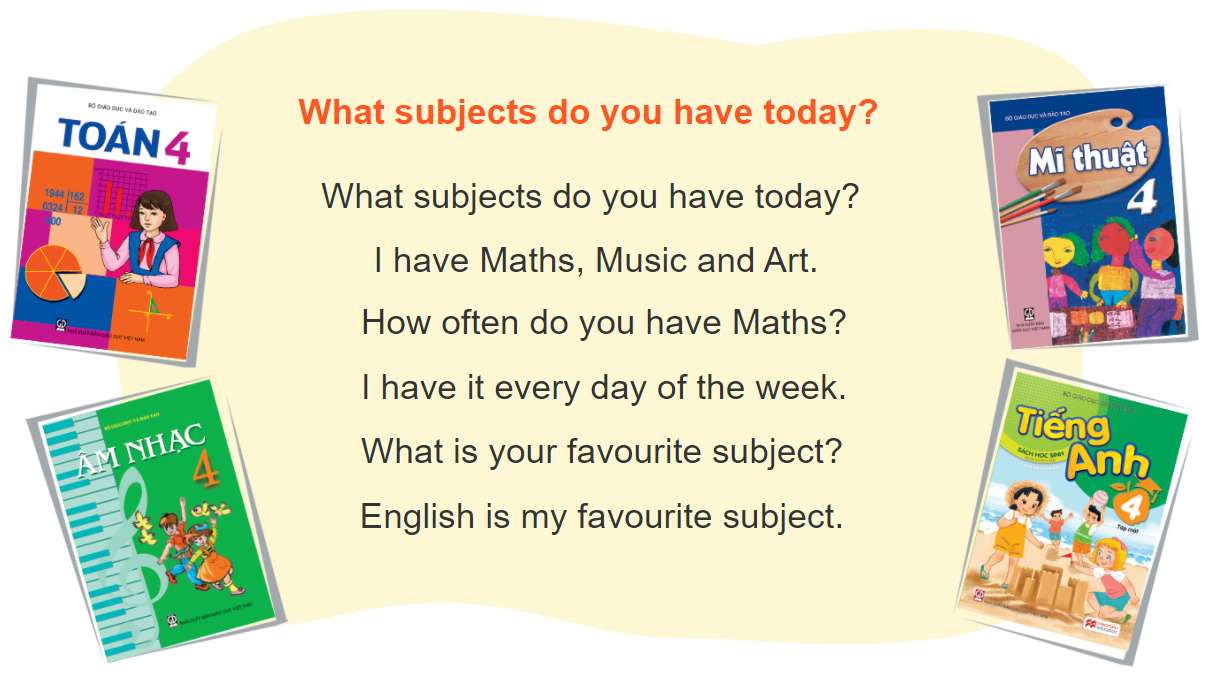 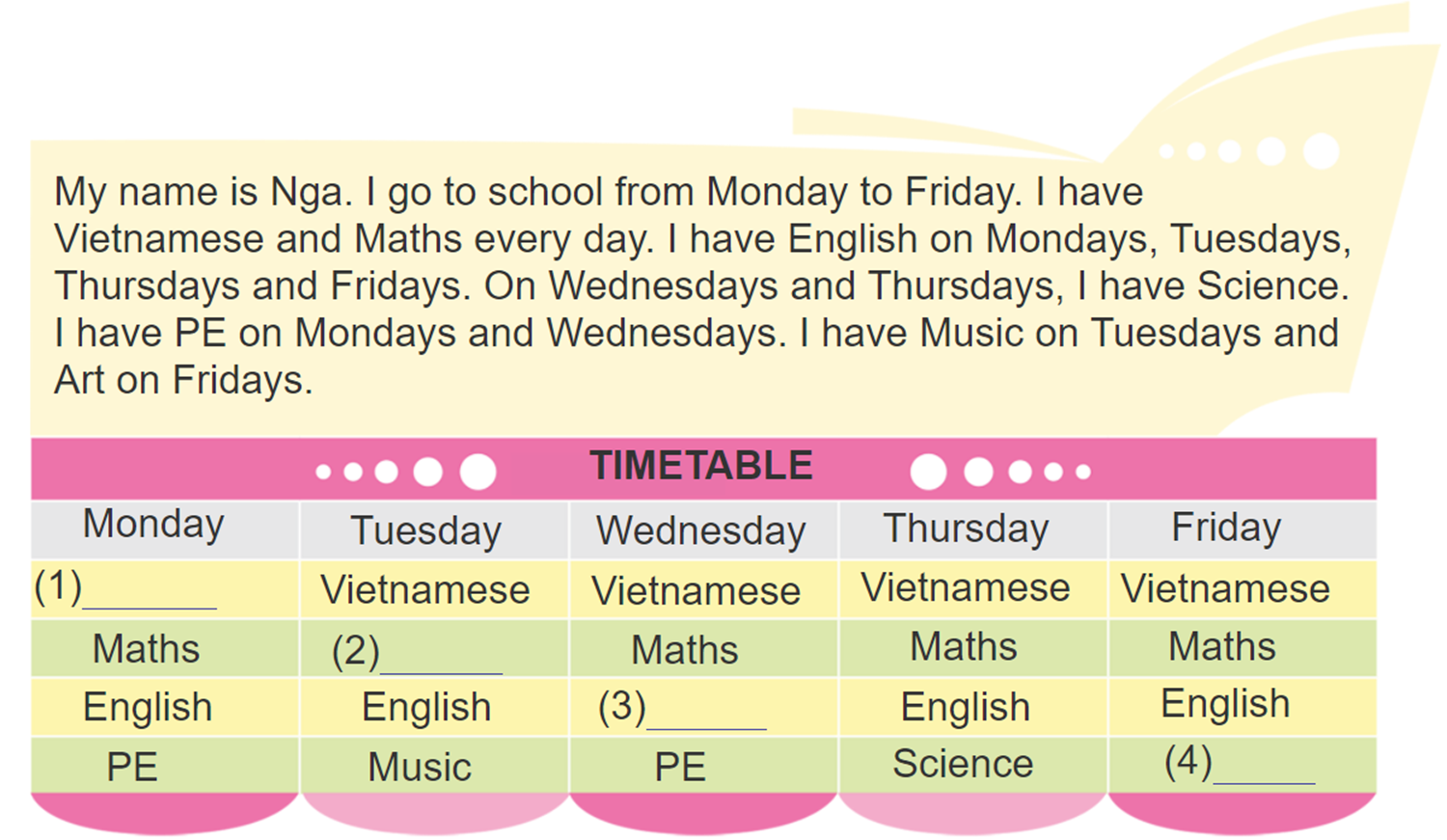 4. Read and complete
Vietnamese
Maths
Science
Art
5. Write about you and your school subjects:
I am a pupil at ________________ Primary School.
I go to school from Monday to __________.
At school, I have Vietnamese, Maths, ____
_________.
I have English on____________.
My favourite subject is____________.
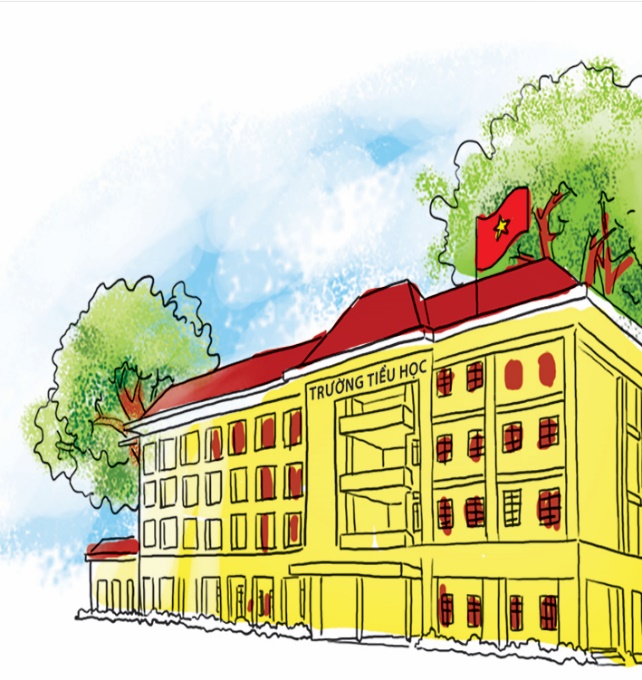 Thanh Am
Friday
English,
Music, Art, PE, IT and Science.
Mondays and Thursdays.
Music.
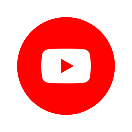 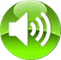 6. Let’s sing
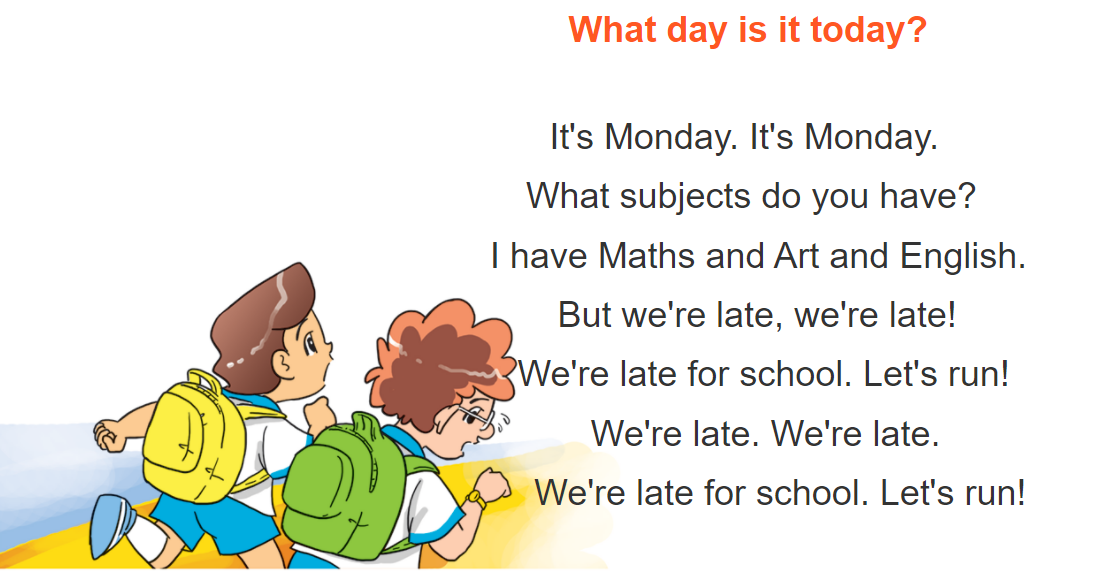 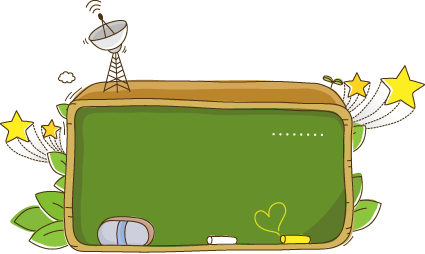 04. Homelink
Thursday, December 1st 2022Unit 8: What subjects do you have today?Lesson 3
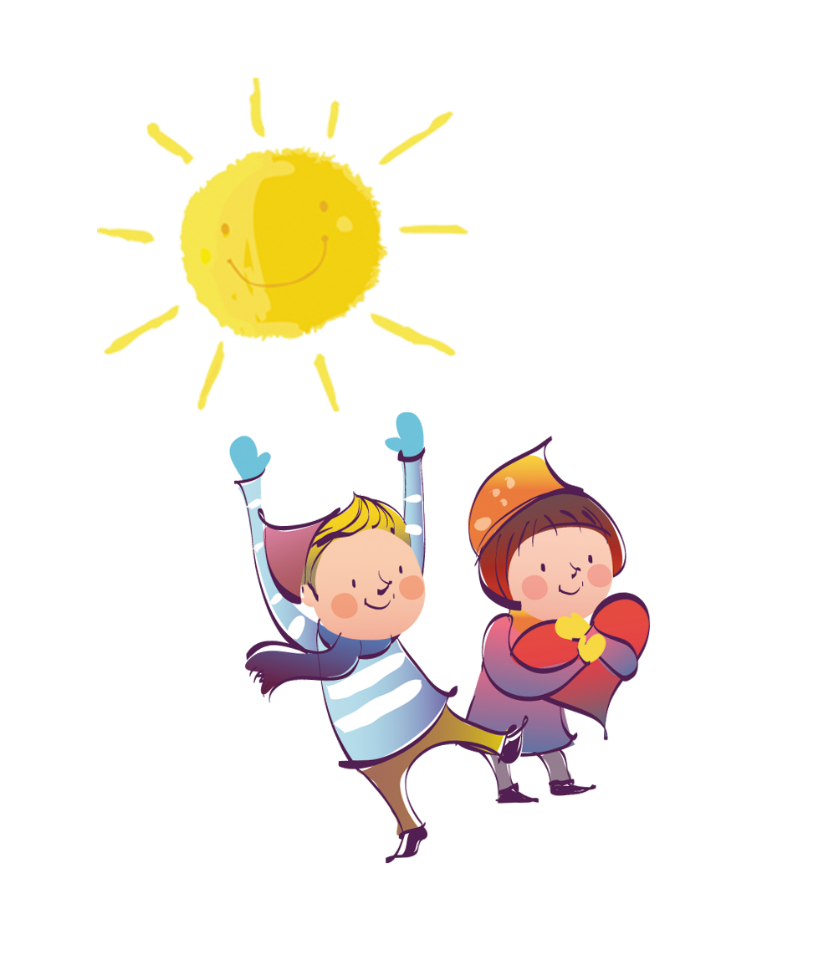 1. Phonics:
2. Homework:
Learn by heart the phonics.
Do WB (SBT): part A-1,2 (page 32)
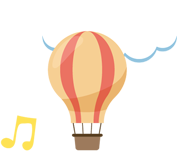 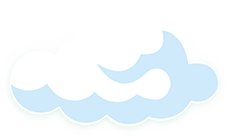 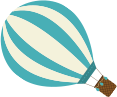 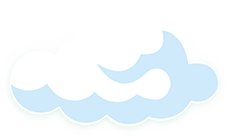 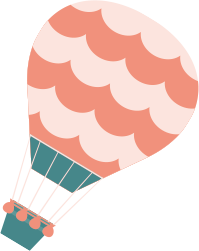 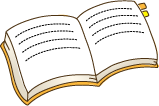 Thanks
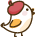 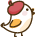